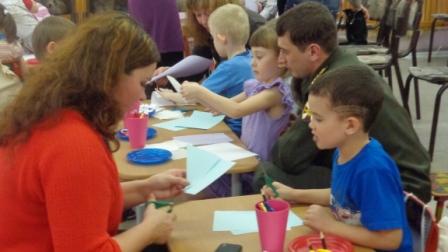 Муниципальное бюджетное дошкольное образовательное учреждение 
центр развития ребёнка детский сад № 2 «Дружная семейка»
Семинар – практикум«Школа для родителей»Тема: «Метод проектной деятельности в образовательном процессе»
Материал подготовили и провели:
  педагог – психолог Кулинич А.А.,
  воспитатели: Козлова Е.Н.,
                         Савина Н.А.
Ежегодно в нашем детском саду проводятся семинары-практикумы «Школа для родителей».
Целью этих мероприятий является непосредственное вовлечение родителей в образовательный процесс ДОО.
В марте 2015 г. было проведено мероприятие, посвящённое проектной деятельности «Откуда пришла снежинка?»
Задачи:
1. Познакомить родителей с методом проектов и его значением в развитии ребёнка.
2. Привлечь к участию в совместной проектной деятельности с детьми.
3. Формировать интерес и желание принимать  активное участие в образовательном процессе ДОО.
Часть 1.
Выступление  педагога-психолога  Кулинич А.А.
Тема: «Проектная деятельность, как новый подход в     стимулировании познавательной активности дошкольников».
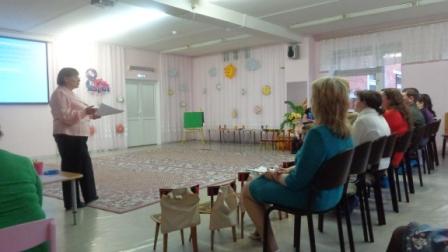 Часть 2.
Творческий мини-проект с детьми «Откуда пришла снежинка?»
Задачи: 
1.Обобщить знания детей о зиме.
2.Закреплять умение отгадывать загадки.
3. Развивать связную речь, фантазию.
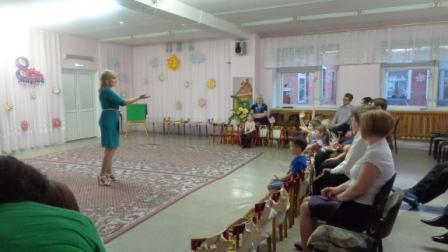 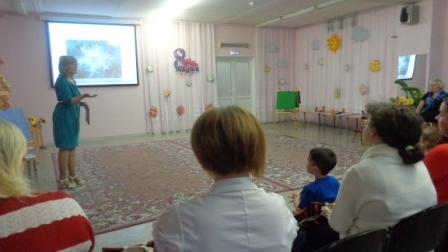 Беседа с детьми о зиме, зимних забавах.
Отгадывание загадок
Сочинение сказки о маленькой капельке.
«Жила-была  маленькая… (капелька). Она сидела на пушистом… (облаке ) и, свесив ножки смотрела на… (землю). Скучно стало капельке и она отправилась … (путешествовать). Весной она умывала… (землю, кусты, деревья), наполняла…(лужи) и в них купались …(воробьи), и природа…(оживала, просыпалась). Летом капелька тёплым дождём поливала…(сад, огород, цветы).
        Но вот наступила…( осень). Завяли…(цветы), опали…(листья с деревьев). Расстроилась капелька и пролилась…(холодным дождём). Становилось всё…(холоднее), подул морозный…( ветер)   и превратилась капелька в маленькую пушистую…(снежинку).»
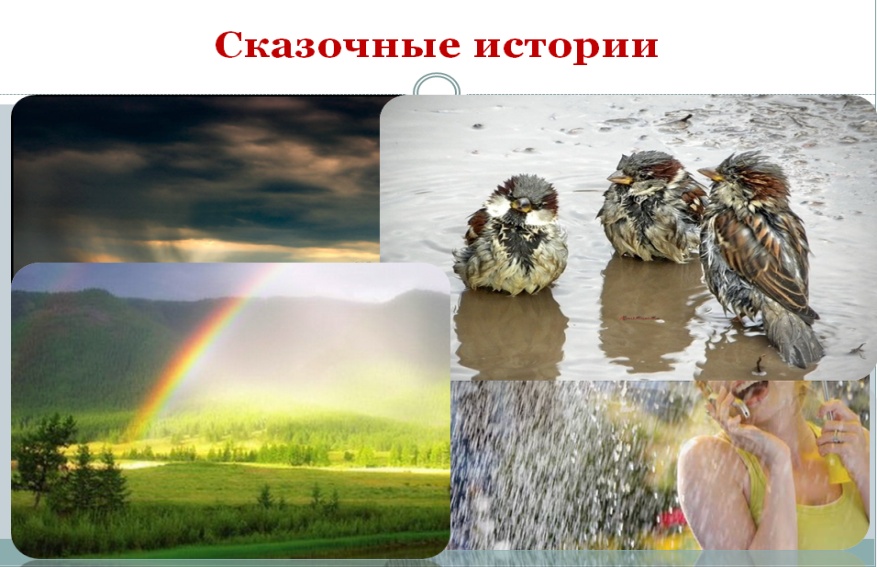 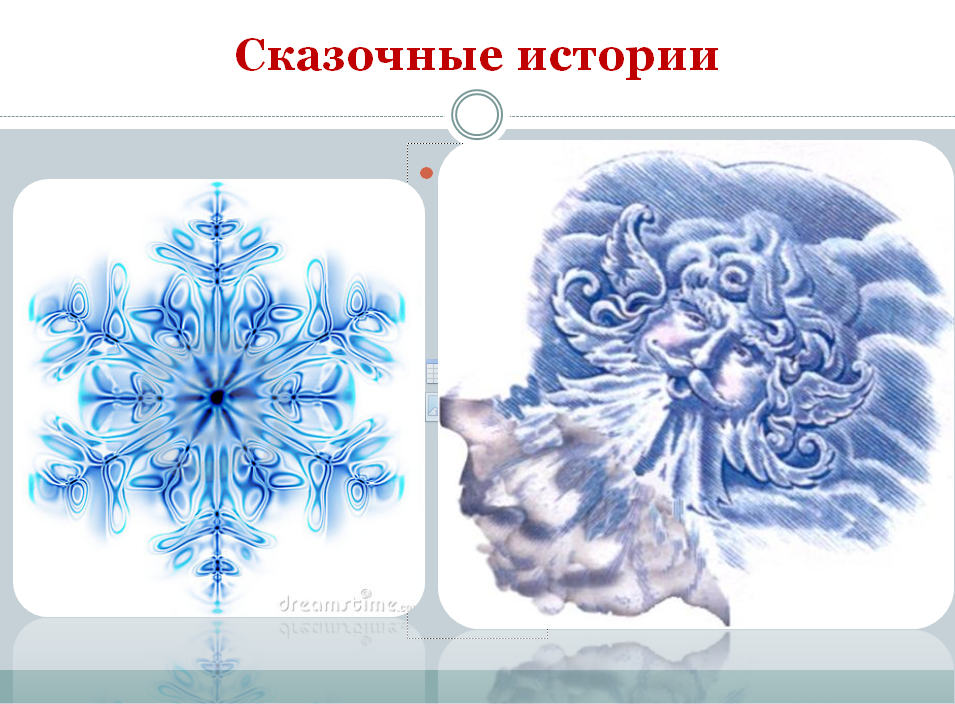 Какие бывают снежинки?
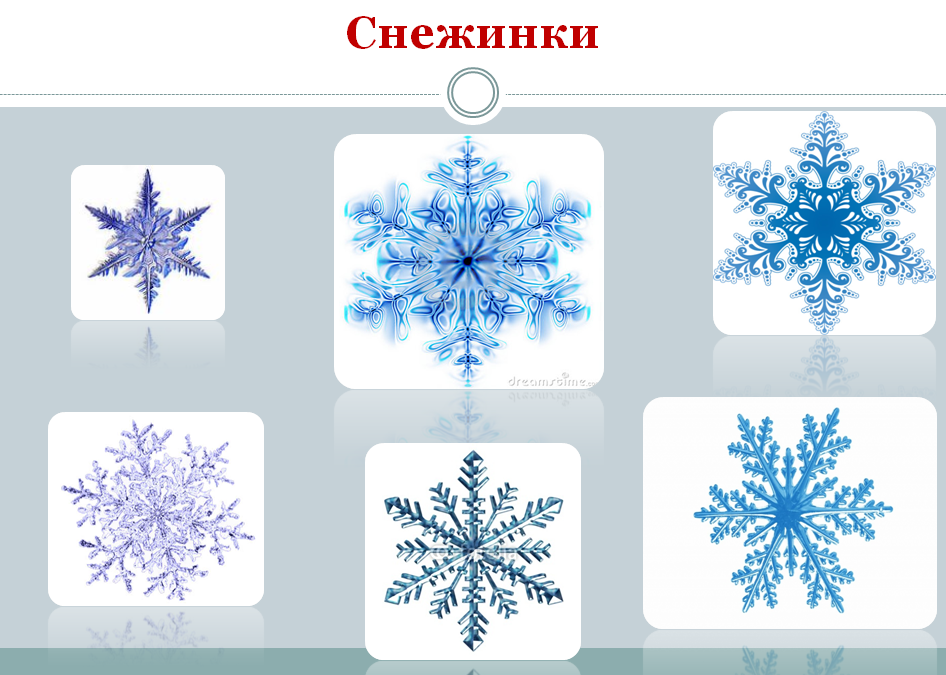 Часть 3. (практическая)
Изготовление снежинок.
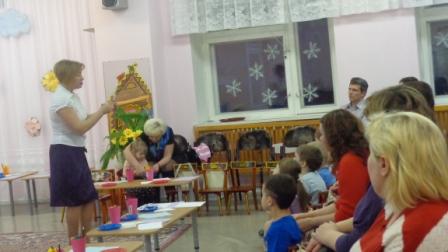 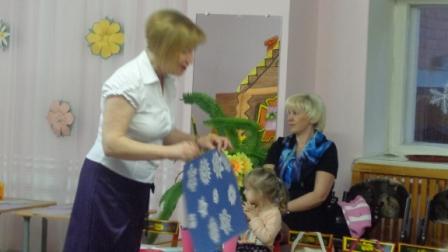 Рассматривание  образцов  снежинок.
Показ  способов  изготовления.
Совместная деятельность детей и взрослых.
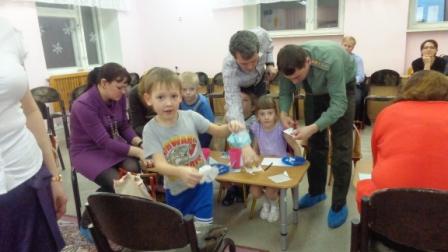 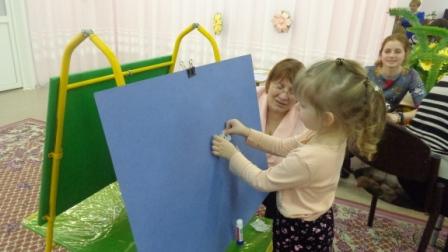 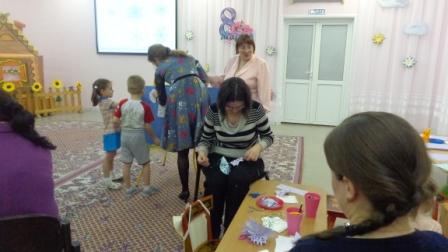 Совместная деятельность детей и взрослых.
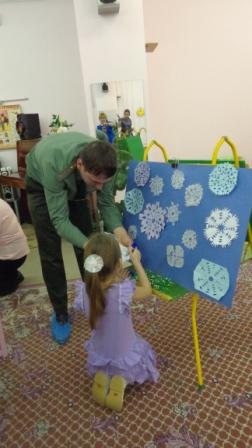 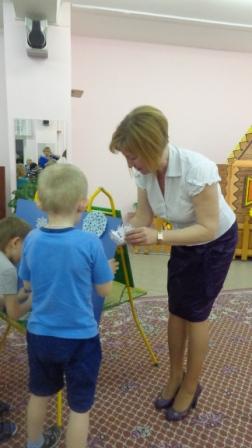 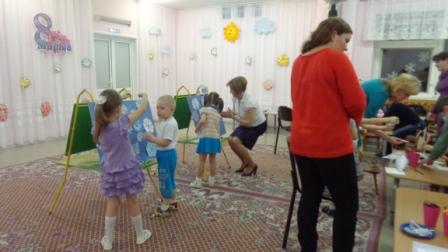 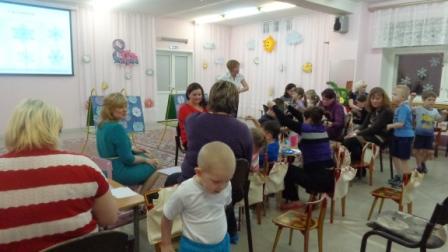 Итог мероприятия:
Спасибо за внимание.
Контактные телефоны: 9601951359
                                           9049117056